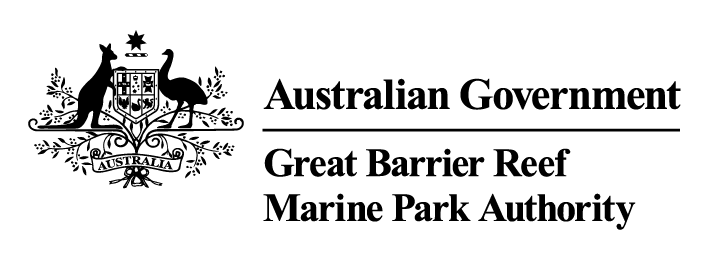 AQUATIC PRACTICESASSESSMENT TASK
Answer the question: 
How did I helpthe Great Barrier Reef?
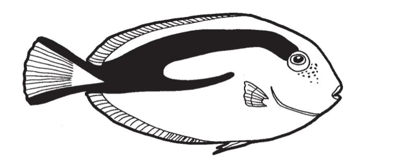 Multi-modal presentation
Length: 2-4 minutes (year 11) or 3-6 minutes (year 12).
+ Written component: activity book,+ Performance component: demonstration of snorkelling.
Draft due date:
Final due date:
Teacher nominated presentations will be sent to GBRMPA for publication.
[Speaker Notes: CAN GBRMPA PUBLISH THESE? It would be great marketing???!!! Could make it some sort of competition perhaps???]
Aquatic Practices: project.
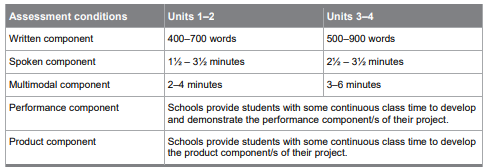 Written component: activity book.
Multi-modal component: presentation about excursion outcomes.
Performance component: demonstration of snorkelling.
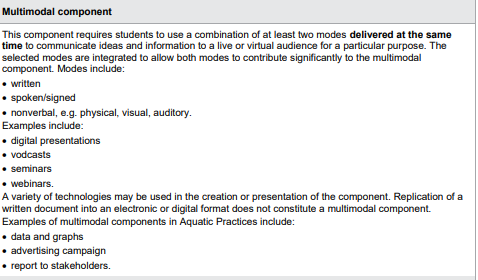 Name:
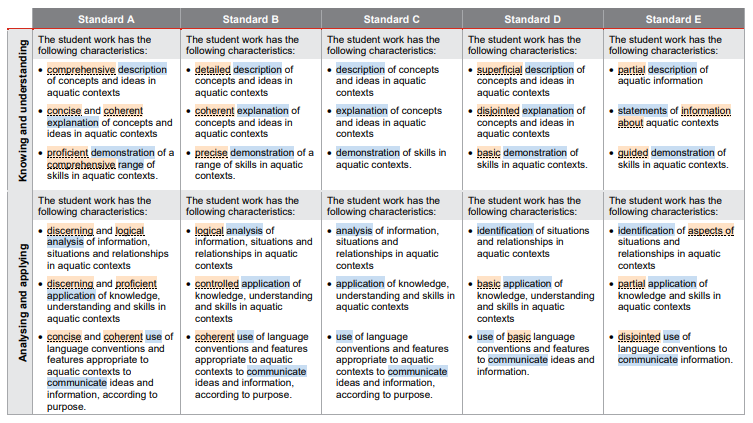 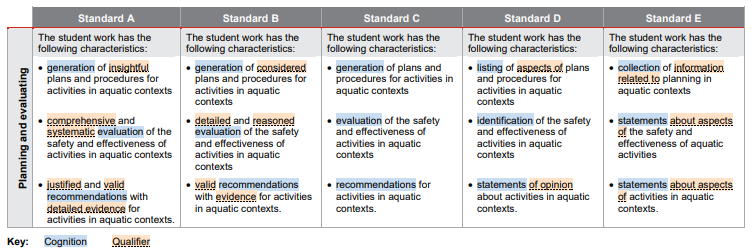 Teacher comments:
[Speaker Notes: https://www.qcaa.qld.edu.au/downloads/senior-qce/sciences/snr_aquatic_19_app_highlighted_standards.pdf]